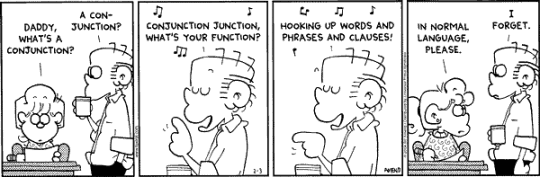 More Logic, Equivalences, Symbolic Proofs
CSE 311 Autumn 2023
Lecture 2
Announcements
Lecture recordings on “panopto” – link is posted on ed.
HW1 comes out tonight – on the assignments tab on the webpage
Due Friday evening.
You’ll submit to gradescope.
OH have started!
mix of zoom + in-person
Since no HW is out yet, not too many today. Lots on Monday.
Visit early! We get very busy right before deadlines!

CC1 and 2 will both be due Monday morning (delayed deadline for CC1)
Still make sure you can get on gradescope right away!
Consider enrolling in 390Z
There’s still space!
More info on the 390z course webpage
You need an add code, the form to get one is on the course web.
Today
More on implications
Simplification Rules
Our first proof (maybe)!
“If it’s raining, then I have my umbrella”

It’s useful to think of implications as promises.  An implication is false exactly when you can demonstrate I’m lying.
Implication:
p implies q
whenever p is true q must be true
if p then q
q if p
p is sufficient for q
p only if q
q is necessary for p
Implications are super useful, so there are LOTS of translations. 
You’ll learn these in detail in section.
More Connectives
A More Complicated Statement
“Robbie knows the Pythagorean Theorem if he is a mathematician and took geometry, and he is a mathematician or did not take geometry.”

Is this a proposition?

We’d like to understand what this proposition means.

In particular, is it true?
A Compound Proposition
Parentheses…
“Robbie knows the Pythagorean Theorem if he is a mathematician and took geometry, and he is a mathematician or did not take geometry.”
How did we know where to put the parentheses?
Subtle English grammar choices (top-level parentheses are independent clauses).
Context/which parsing will make more sense.
Conventions
A reading on this is coming soon!
Back to the Compound Proposition…
“Robbie knows the Pythagorean Theorem if he is a mathematician and took geometry, and he is a mathematician or did not take geometry.”
What promise am I making?
The first one! Being a mathematician and taking geometry is the condition. Knowing the Pythagorean Theorem is the promise.
Analyzing the Sentence with a Truth Table
Order of Operations
For this class: each of these is it’s own level!
e.g. “and”s have precedence over “or”s
Logical Connectives
These ideas have been around for so long most have at least two names. 

Two more connectives to discuss!
p if and only if q
p iff q
p is equivalent to q
p implies q and q implies p
p is necessary and sufficient for q
p if and only if q
p iff q
p is equivalent to q
p implies q and q implies p
p is necessary and sufficient for q
Exclusive Or
Exclusive Or
Today
A proof!

We want to be able to make iron-clad guarantees that something is true.
And convince others that we really have ironclad guarantees.

But first, some notation.
Logical Equivalence
We will want to talk about whether two propositions are “the same.”
We almost never ask whether propositions are equal. It’s not an interesting question.
A  B  vs.  A  B
Simplification and Proofs
Manipulating Expressions
De Morgan’s Laws
Negate the statement 
“my code compiles or there is a bug.”
i.e. find a natural English sentence that says 
“the following is not true: my code compiles or there is a bug”
Hint: when it the original sentence false?
‘or’ means ‘at least one is true’ so to negate, we need to say ‘neither is true’ or equivalently ‘both are false’

“my code does not compile and there is not a bug”
De Morgan’s Laws
De Morgan’s Laws
Every line is the same! So these expressions are equivalent.
De Morgan’s Laws
if (!(front != null && value > front.data))
	front = new ListNode(value, front);
else {
	ListNode current = front;
	while (current.next != null && current.next.data < value))
		current = current.next;
	current.next = new ListNode(value, current.next);
}
De Morgan’s Laws
!(front != null && value > front.data)
front == null || value <= front.data
You’ve been using these for a while!
Law of Implication
Implications are hard. 
AND/OR/NOT make more intuitive sense to me… 
can we rewrite implications using just ANDs ORs and NOTs?
One approach: think “when is this implication false?” then negate it (you might want one of DeMorgan’s Laws!
Law of Implication
Implications are hard. 
AND/OR/NOT make more intuitive sense to me… 
can we rewrite implications using just ANDs ORs and NOTs?
Law of Implication
Every line is the same! So these expressions are equivalent.
Properties of Logical Connectives
We’ve derived two facts about logical connectives.
There’s a lot more. A LOT more.
The next slide is a list of a bunch of them…
Most of these are much less complicated than the last two, so we won’t go through them in detail.
DO NOT freak out about how many there are. We will always provide you the list on the next slide (no need to memorize).
Properties of Logical Connectives
You don’t have to memorize this list!
Using Our Rules
WOW that was a lot of rules.
Why do we need them? Simplification!
Let’s go back to the “law of implication” example.
Our First Proof
Our First Proof
[Speaker Notes: Just replaced p with a and q with b. Same as if you replaced the “I” in a for-loop with a “j” everywhere in that loop.]
Our First Proof
Let’s apply a rule
Our First Proof
Our First Proof
Set ourselves an intermediate goal.
Let’s try to simplify those last two pieces
Associative law
Connect up the things we’re working on.
Our First Proof
Set ourselves an intermediate goal.
Let’s try to simplify those last two pieces
Our First Proof
Set ourselves an intermediate goal.
Let’s try to simplify those last two pieces
Negation
Should make things simpler.
Our First Proof
Set ourselves an intermediate goal.
Let’s try to simplify those last two pieces
Identity
Should make things simpler.
Our First Proof
Our First Proof
Commutative
Make the expression look exactly like the law (more on this later)
Our First Proof
Our First Proof
Commutative
Make the expression look exactly like the law (more on this later)
Negation
Simplifies the part we want to disappear.
Our First Proof
Commutative followed by Identity 
Look exactly like the law, then apply it.
We’re done!!!
Commutativity
More on Our First Proof
Our First Proof
Associative
Distributive
Negation
Identity
Commutative
Distributive
Commutative
Negation
Commutative
Identity
More on Our First Proof
With practice (and quite a bit of squinting) you can see not just the ironclad guarantee, but also the reason why something is true.
That’s not easy with a truth table.

Proofs can also communicate intuition about why a statement is true.
We’ll practice extracting intuition from proofs more this quarter.